1
2
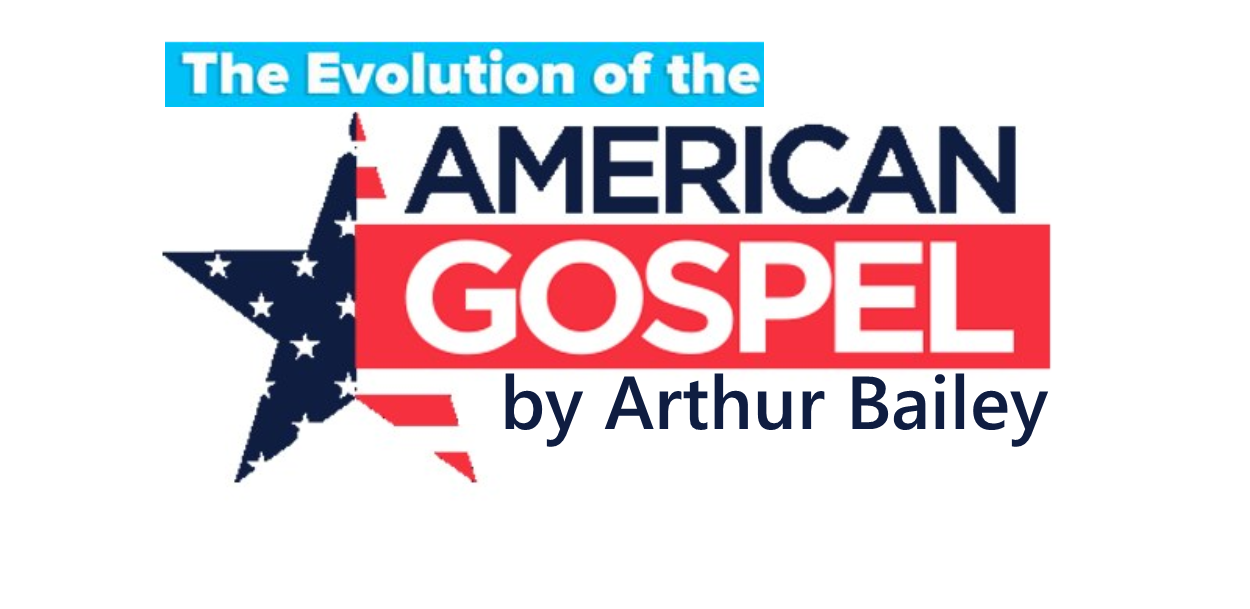 www.ArthurBaileyMinistries.com
3
Please Subscribe for updates on our Website. 
Watch us on YouTube. 
Follow us on Facebook and the other Social Media networks. 
Please Like and Share our videos and posts.
www.ArthurBaileyMinistries.com
4
At the end of today’s Teaching, you will be able to 
1. Ask Questions 2. Give your Tithes, Offerings, and Donations 3. Receive Prayer
www.ArthurBaileyMinistries.com
5
The Vision of House of Israel is to be: 1. A Worshipping People (John 4:23-24)2. An Evangelistic Community(Acts 2:42-47)
www.ArthurBaileyMinistries.com
6
3. A Discipleship Center(Matthew 28:19)4. An Equipping Network (Ephesians 4:12)5. And a Worldwide Witness for Yeshua The Messiah 
(Acts 1:8)
www.ArthurBaileyMinistries.com
7
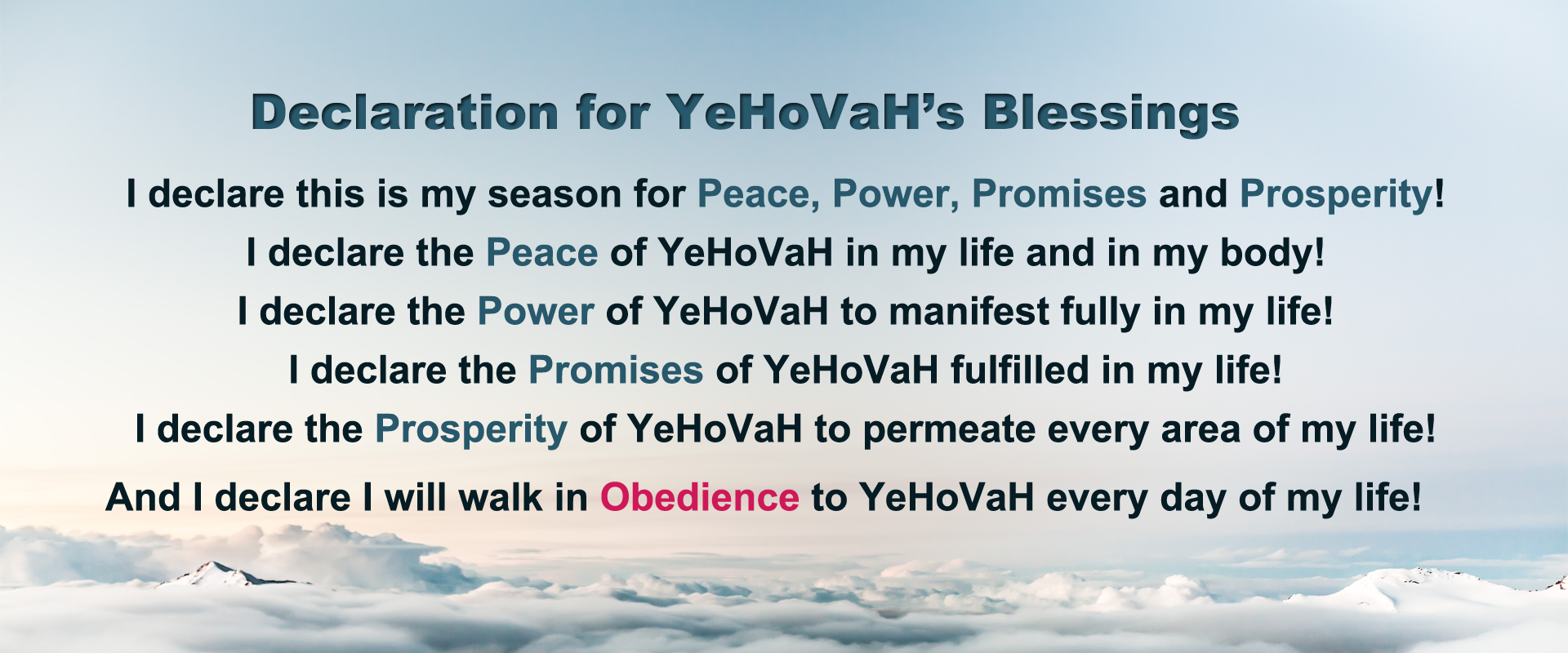 www.ArthurBaileyMinistries.com
8
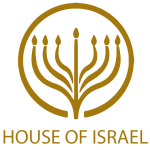 Prayer
www.ArthurBaileyMinistries.com
9
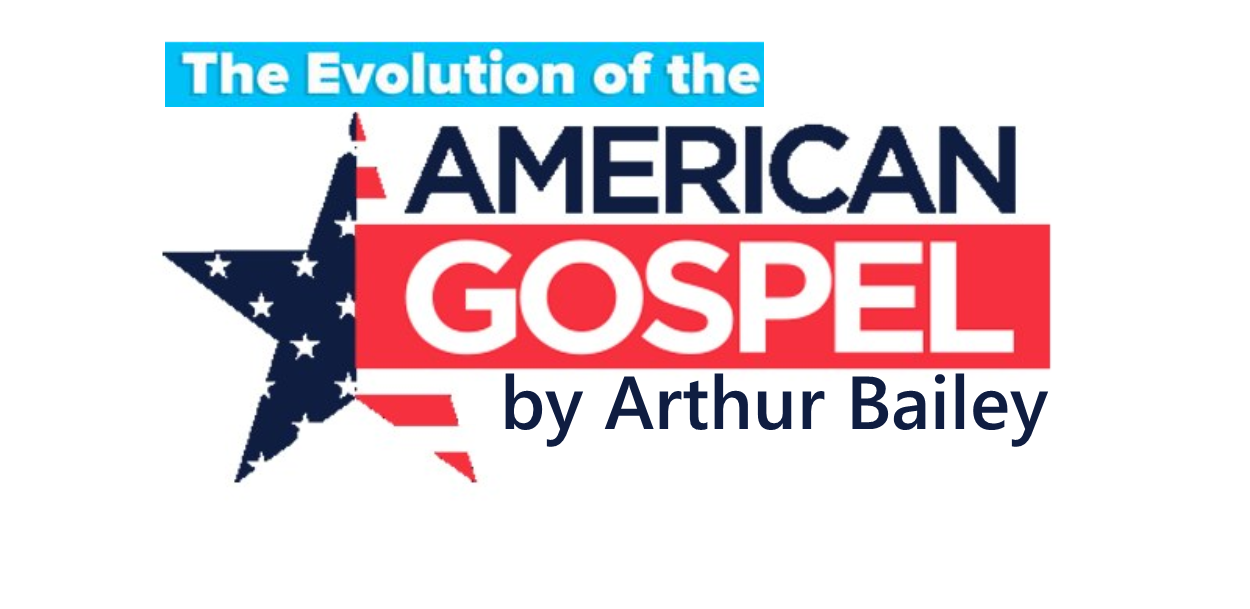 www.ArthurBaileyMinistries.com
10
As a result of this series of Teachings, you will be able to identify and distinguish 
The Gospel of YeHoVaH/God 
The Gospel of Yeshua/Jesus 
The Gospel of the Kingdom of God
www.ArthurBaileyMinistries.com
11
You will know what the Synoptic Gospels are.
You will know what Paul’s Gospel is.
You will know what Other Gospels are.
You will know what the Everlasting Gospel is.
www.ArthurBaileyMinistries.com
12
You will know and understand what is the True Gospel.
You will be able to distinguish the difference between:
The Gospel of Yeshua/Jesus (The Gospel Yeshua/Jesus preached) and
The gospel about Yeshua/Jesus
www.ArthurBaileyMinistries.com
13
You will understand how the Gospel Yeshua Preached became the gospel of Jesus Christ.
You will be able to identify the danger and pitfalls of the American gospel.
You will learn how the Hebrew Gospel message EVOLVED into the American gospel and witness the evolution.
www.ArthurBaileyMinistries.com
14
You will understand what I mean when I say Hebrew Roots Gospel and why returning to our Hebrew Roots Gospel is so important to our Faith. 
(Having Correct Knowledge)
www.ArthurBaileyMinistries.com
15
You will be able to truly appreciate your salvation, the One who brought us salvation and the Gospel message of Salvation.
You will be better equipped to understand and proclaim the True Gospel of Yeshua (The Gospel Yeshua Preached)
www.ArthurBaileyMinistries.com
16
You will understand 

The Hebrew Roots of the Gospel
The Foundation of the Gospel
The Message of the Gospel
And so much more …
www.ArthurBaileyMinistries.com
17
Webster’s Definition of 
EVOLUTION

One of a set of prescribed movements: a process of change in a certain direction.
www.ArthurBaileyMinistries.com
18
The Evolution of the 
American Gospel
www.ArthurBaileyMinistries.com
19
Mark 1:1 The beginning of the gospel of Jesus Christ, the Son of God;
www.ArthurBaileyMinistries.com
20
Beginning – 746 ἀρχή arche {ar-khay'} 
Meaning:  1) beginning, origin 2) the person or thing that commences, the first person or thing in a series, the leader 3) that by which anything begins to be, the origin, the active cause
www.ArthurBaileyMinistries.com
21
4) the extremity of a thing 4a) of the corners of a sail 5) the first place, principality, rule, magistracy 5a) of angels and demons 
Usage:  AV - beginning 40, principality 8, corner 2, first 2, misc 6; 58
www.ArthurBaileyMinistries.com
22
Gospel – 2098 εὐαγγέλιον euaggelion {yoo-ang-ghel'-ee-on} Meaning:  1) a reward for good tidings 2) good tidings 2a) the glad tidings of the kingdom of God soon to be set up, and subsequently also of Jesus the Messiah, the founder of this kingdom. Usage:  AV - gospel 46, gospel of Christ 11, gospel of God 7, gospel of the Kingdom 3, misc 10; 77
www.ArthurBaileyMinistries.com
23
Yeshua is the Salvation of YeHoVaH, first preached or announced by Jacob in 
Genesis 49:18.
www.ArthurBaileyMinistries.com
24
I have waited for thy salvation, O LORD. (Gen 49:18 KJV)
www.ArthurBaileyMinistries.com
25
03444 יְשׁוּעָה yeshuw`ah {yesh-oo'-aw} 
Meaning:  1) salvation, deliverance 1a) welfare, prosperity 1b) deliverance 1c) salvation (by God) 1d) victory 
Usage:  AV - salvation 65, help 4, deliverance 3, health 3, save 1, saving 1, welfare 1; 78
www.ArthurBaileyMinistries.com
26
03068 יְהֹוָה Yehovah {yeh-ho-vaw'} 
Meaning:  Jehovah = "the existing One" 1) the proper name of the one true God 1a) unpronounced except with the vowel pointings of 0136 
Usage:  AV - LORD 6510, GOD 4, JEHOVAH 4, variant 1; 6519
www.ArthurBaileyMinistries.com
27
Yeshua was announced by Moses in Exodus Chapters 14 and 15.
www.ArthurBaileyMinistries.com
28
13 And Moses said unto the people, Fear ye not, stand still, and see the salvation of the LORD, which he will shew to you to day: for the Egyptians whom ye have seen to day, ye shall see them again no more for ever. (Exo 14:13 KJV)
www.ArthurBaileyMinistries.com
29
2 The LORD is my strength and song, and he is become my salvation: he is my God, and I will prepare him an habitation; my father's God, and I will exalt him.
 3 The LORD is a man of war: the LORD is his name. (Exo 15:2-3 KJV)
www.ArthurBaileyMinistries.com
30
03444 יְשׁוּעָה yeshuw`ah {yesh-oo'-aw} 
Meaning:  1) salvation, deliverance 1a) welfare, prosperity 1b) deliverance 1c) salvation (by God) 1d) victory 
Usage:  AV - salvation 65, help 4, deliverance 3, health 3, save 1, saving 1, welfare 1; 78
www.ArthurBaileyMinistries.com
31
03068 יְהֹוָה Yehovah {yeh-ho-vaw'} 
Meaning:  Jehovah = "the existing One" 1) the proper name of the one true God 1a) unpronounced except with the vowel pointings of 0136 
Usage:  AV - LORD 6510, GOD 4, JEHOVAH 4, variant 1; 6519
www.ArthurBaileyMinistries.com
32
Mark 1:1 The beginning of the gospel of Jesus Christ, the Son of God;
www.ArthurBaileyMinistries.com
33
Jesus – 2424 Ἰησοῦς Iesous {ee-ay-sooce'} 
Meaning:  Jesus = "Jehovah is salvation" 1) Joshua was the famous captain of the Israelites, Moses' successor
www.ArthurBaileyMinistries.com
34
Origin:  of Hebrew origin 03091; TDNT - 3:284,360; n pr m
Usage:  AV - Jesus 972, Jesus (Joshua) 2, Jesus (Justus) 1; 975
www.ArthurBaileyMinistries.com
35
03091 יְהוֹשֻׁעַ Yehowshuwa` {yeh-ho-shoo'-ah} or יְהֻשֻׁעַ Yehowshu`a {yeh-ho-shoo'-ah}
www.ArthurBaileyMinistries.com
36
Meaning:  Joshua or Jehoshua = "Jehovah is salvation" n pr m 1) son of Nun of the tribe of Ephraim and successor to Moses as the leader of the children of Israel; led the conquest of Canaan Origin:  from 03068 and 03467;
Usage:  AV - Joshua 218; 218
1 Joshua: called Jesus
www.ArthurBaileyMinistries.com
37
5547 Χριστός Christos {khris-tos'} 
Meaning:  Christ = "anointed" 1) Christ was the Messiah, the Son of God 2) anointed 
Usage:  AV - Christ 569; 569
www.ArthurBaileyMinistries.com
38
Yeshua, the Salvation of YeHoVaH, is the literal Gospel. Literally. 

Yeshua the literal Gospel also preached the Gospel (Verse 14)
www.ArthurBaileyMinistries.com
39
14 Now after that John was put in prison, Jesus came into Galilee, preaching the gospel of the kingdom of God,
www.ArthurBaileyMinistries.com
40
The Message of the Gospel declared Yeshua is the Salvation of YeHoVaH.
The forerunner of this message was pronounced by the Prophet.
www.ArthurBaileyMinistries.com
41
Mark 1:2 As it is written in the prophets, Behold, I send my messenger before thy face, which shall prepare thy way before thee.
 	Mark 1:3 The voice of one crying in the wilderness, Prepare ye the way of the Lord, make his paths straight.
www.ArthurBaileyMinistries.com
42
Isa 40:3 The voice of him that crieth in the wilderness, Prepare ye the way of the LORD, make straight in the desert a highway for our God.
www.ArthurBaileyMinistries.com
43
Mark 1:4John did baptize in the wilderness, and preach the baptism of repentance for the remission of sins.
www.ArthurBaileyMinistries.com
44
Preach – 2784 κηρύσσω kerusso {kay-roos'-so} Meaning:  1) to be a herald, to officiate as a herald 1a) to proclaim after the manner of a herald 1b) always with the suggestion of formality, gravity and an authority which must be listened to and obeyed 2) to publish, proclaim openly: something which has been done
www.ArthurBaileyMinistries.com
45
Usage:  AV - preach 51, publish 5, proclaim 2, preached + 2258 2, preacher 1; 61
www.ArthurBaileyMinistries.com
46
What we have here is the Messenger and the Message.
One who proclaims the message and the message that one proclaims.
www.ArthurBaileyMinistries.com
47
This is why the religious leaders asked the messenger if he was the message and John told them, “NO!  He, The Message, was coming.”
www.ArthurBaileyMinistries.com
48
26 John answered them, saying, I baptize with water: but there standeth one among you, whom ye know not;
 27 He it is, who coming after me is preferred before me, whose shoe's latchet I am not worthy to unloose. (John 1:26-27 KJV)
www.ArthurBaileyMinistries.com
49
Sins – 266 ἁμαρτία hamartia {ham-ar-tee'-ah} 
Meaning:  1) equivalent to 264 1a) to be without a share in 1b) to miss the mark 1c) to err, be mistaken 1d) to miss or wander from the path of uprightness and honour, to do or go wrong
www.ArthurBaileyMinistries.com
50
1e) to wander from the law of God, violate God's law, sin 2) that which is done wrong, sin, an offence, a violation of the divine law in thought or in act
Usage:  AV - sin 172, sinful 1, offense 1; 174
www.ArthurBaileyMinistries.com
51
Mark 1:5 And there went out unto him all the land of Judaea, and they of Jerusalem, and were all baptized of him in the river of Jordan, confessing their sins. 6 And John was clothed with camel's hair, and with a girdle of a skin about his loins; and he did eat locusts and wild honey;
www.ArthurBaileyMinistries.com
52
7 And preached, saying, There cometh one mightier than I after me, the latchet of whose shoes I am not worthy to stoop down and unloose.
 8 I indeed have baptized you with water: but he shall baptize you with the Holy Ghost.
www.ArthurBaileyMinistries.com
53
9 And it came to pass in those days, that Jesus came from Nazareth of Galilee, and was baptized of John in Jordan.
 10 And straightway coming up out of the water, he saw the heavens opened, and the Spirit like a dove descending upon him:
www.ArthurBaileyMinistries.com
54
11 And there came a voice from heaven, saying, Thou art my beloved Son, in whom I am well pleased.
 12 And immediately the Spirit driveth him into the wilderness.
www.ArthurBaileyMinistries.com
55
13 And he was there in the wilderness forty days, tempted of Satan; and was with the wild beasts; and the angels ministered unto him.
 14 Now after that John was put in prison, Jesus came into Galilee, preaching the gospel of the kingdom of God,
www.ArthurBaileyMinistries.com
56
15 And saying, The time is fulfilled, and the kingdom of God is at hand: repent ye, and believe the gospel. (Mark 1:1-15 KJV)
www.ArthurBaileyMinistries.com
57
The American gospel that is preached in the corporate American churches, which identify as Christianity, did not originate with Yeshua/Jesus. In fact, what is preached today in the corporate American westernized church is very different from the Gospel that Yeshua/Jesus preached in His day.
www.ArthurBaileyMinistries.com
58
The gospel that is being exported from America, and impacting churches and religious life worldwide, is a western version of the Gospel that originated with The Hebrew Messiah called Yeshua.
www.ArthurBaileyMinistries.com
59
The gospel we know today in America has gone through several phases, or transitions, or versions, however you look at them.
www.ArthurBaileyMinistries.com
60
1. The Americanize gospel before it was Americanized was westernized.2. Before it was westernized it was Europeanized.3. Before it was Europeanized it was Latinized.4. Before it was Latinized, or Latin, it was Grecized.
www.ArthurBaileyMinistries.com
61
Before it was Grecized it was Aramaic and Hebrew.
Reverse the order and here is the evolution the Gospel has gone through.
www.ArthurBaileyMinistries.com
62
From Hebrew/Aramaic to Greek
From Greek to Latin
From Latin to European/Westernized (Anglo-Saxon/Old English)
From European/Westernized (Anglo-Saxon/Old English) to American English
From American English to the various translations of Bibles shipped around the world
www.ArthurBaileyMinistries.com
63
www.ArthurBaileyMinistries.com
64
Encouraging Fee Free options for giving 
Tithes, Offerings. and Firstfruits
www.ArthurBaileyMinistries.com
65
Our Preferred 
Donation Methods
www.ArthurBaileyMinistries.com
66
Cash App – $ABMHOI

Venmo – @Arthur-Bailey-10

Zelle – apostlea@gmail.com
www.ArthurBaileyMinistries.com
67
Canada Registered Charity
www.ArthurBaileyMinistries.com
68
Mail in your support by check or money order.
Our Mailing Address:
P O Box 1182
Fort Mill, SC 29716
www.ArthurBaileyMinistries.com
69
www.ArthurBaileyMinistries.com
70
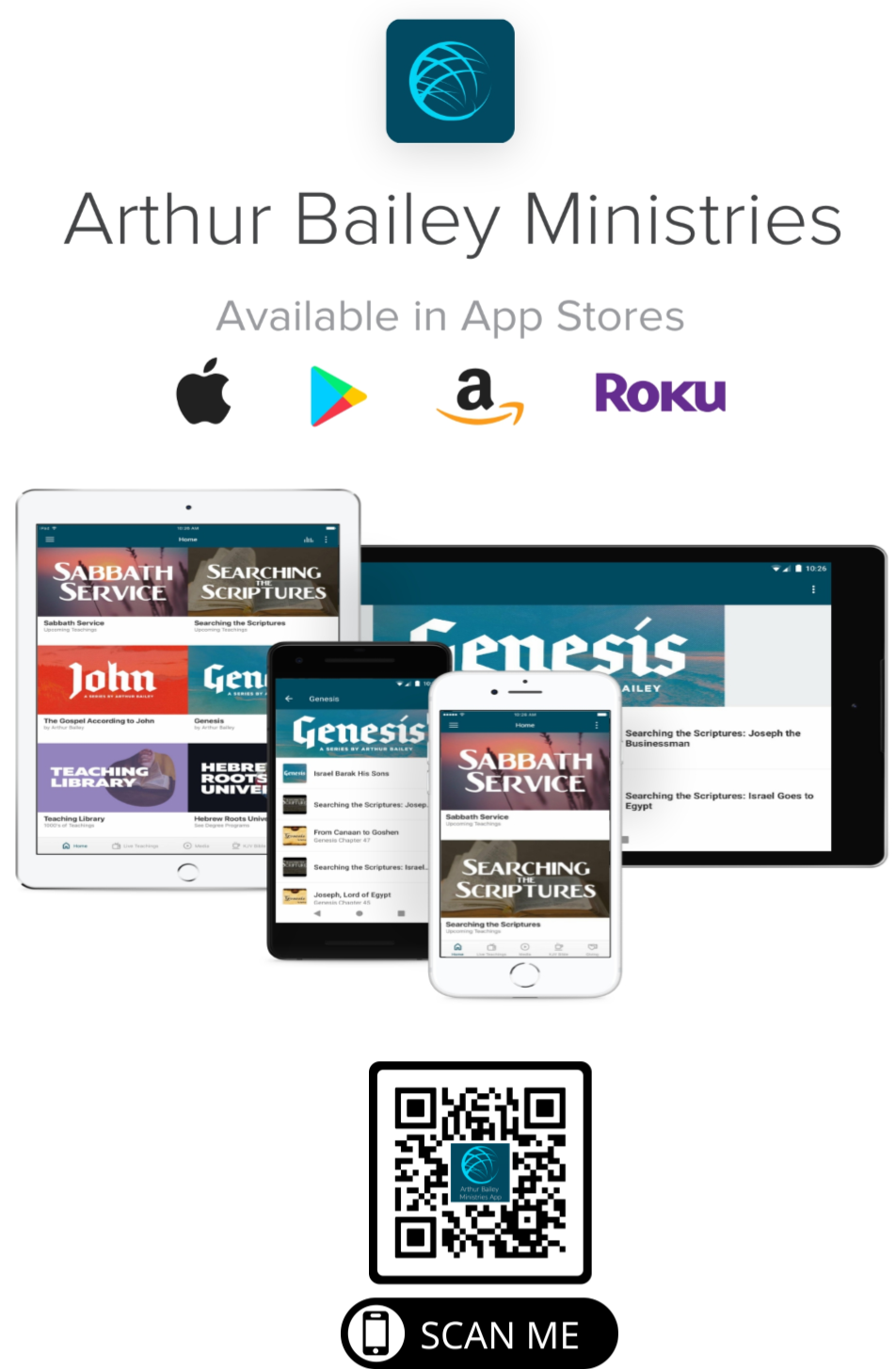 www.ArthurBaileyMinistries.com
71
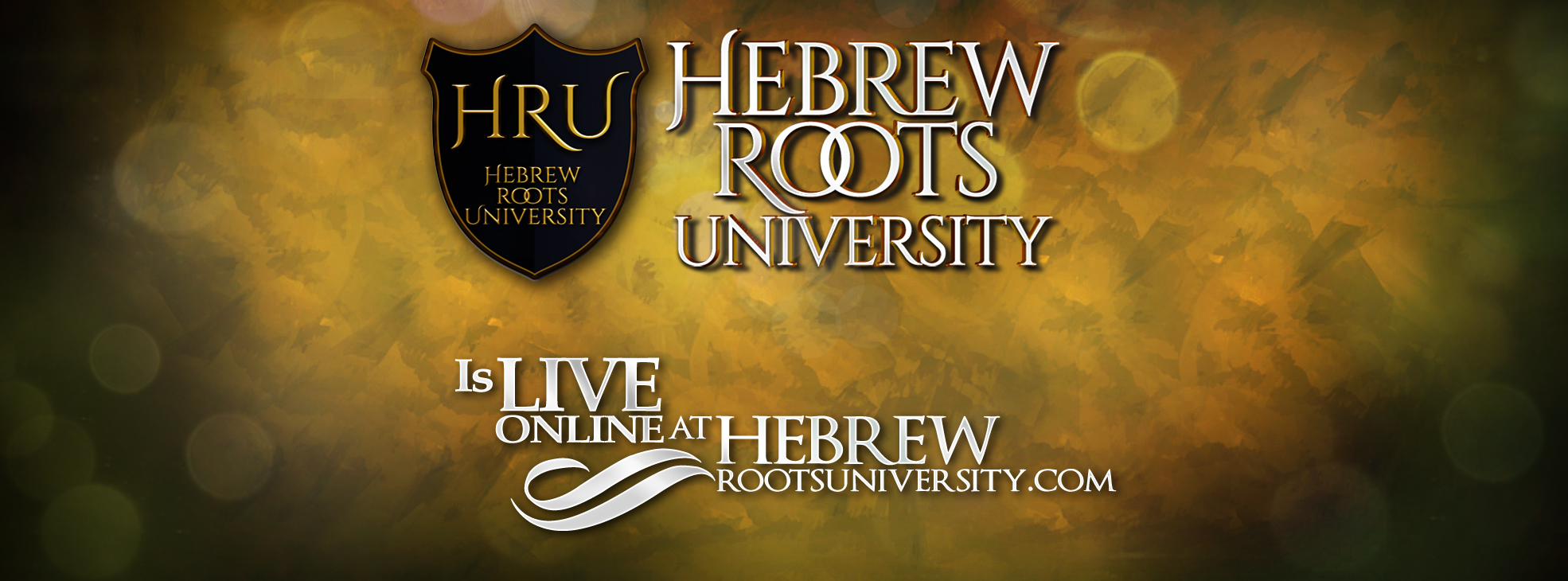 www.ArthurBaileyMinistries.com
72